21 januari 2016 
Het Heem
Ronald von Piekartz
Cultuureducatie met Kwaliteit
als groep 3/4 +
schriftelijk: bijvoorbeeld een werkstuk of muurkrant maken van de belangrijkste informatie
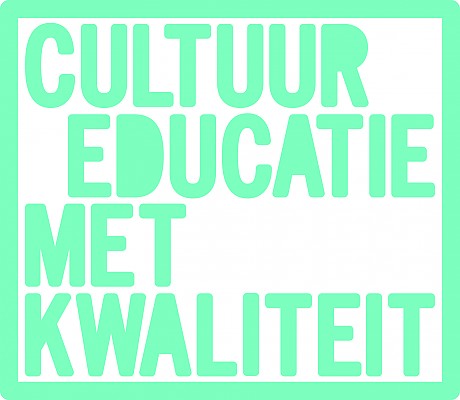 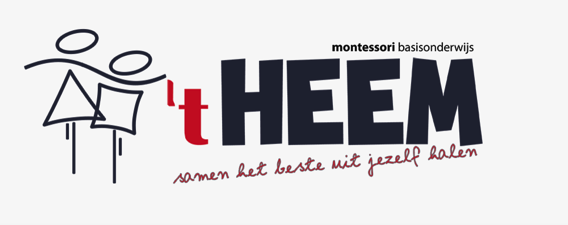 Waar gaat het over?
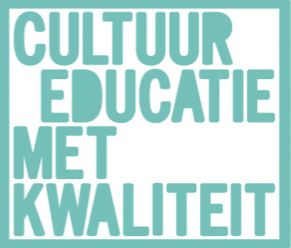 Cultuureducatie met Kwaliteit (CmK)
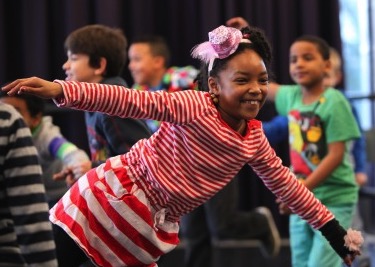 Verhogen van kwaliteit kunst-
                       en cultuureducatie
	
	netwerken
	beoordelen
	bijscholingen
         samenhang vakken
	cultuur als onderwijs
[Speaker Notes: Eventueel kort filmpje van bijeenkomst vorige jaar op Plechelmusschool]
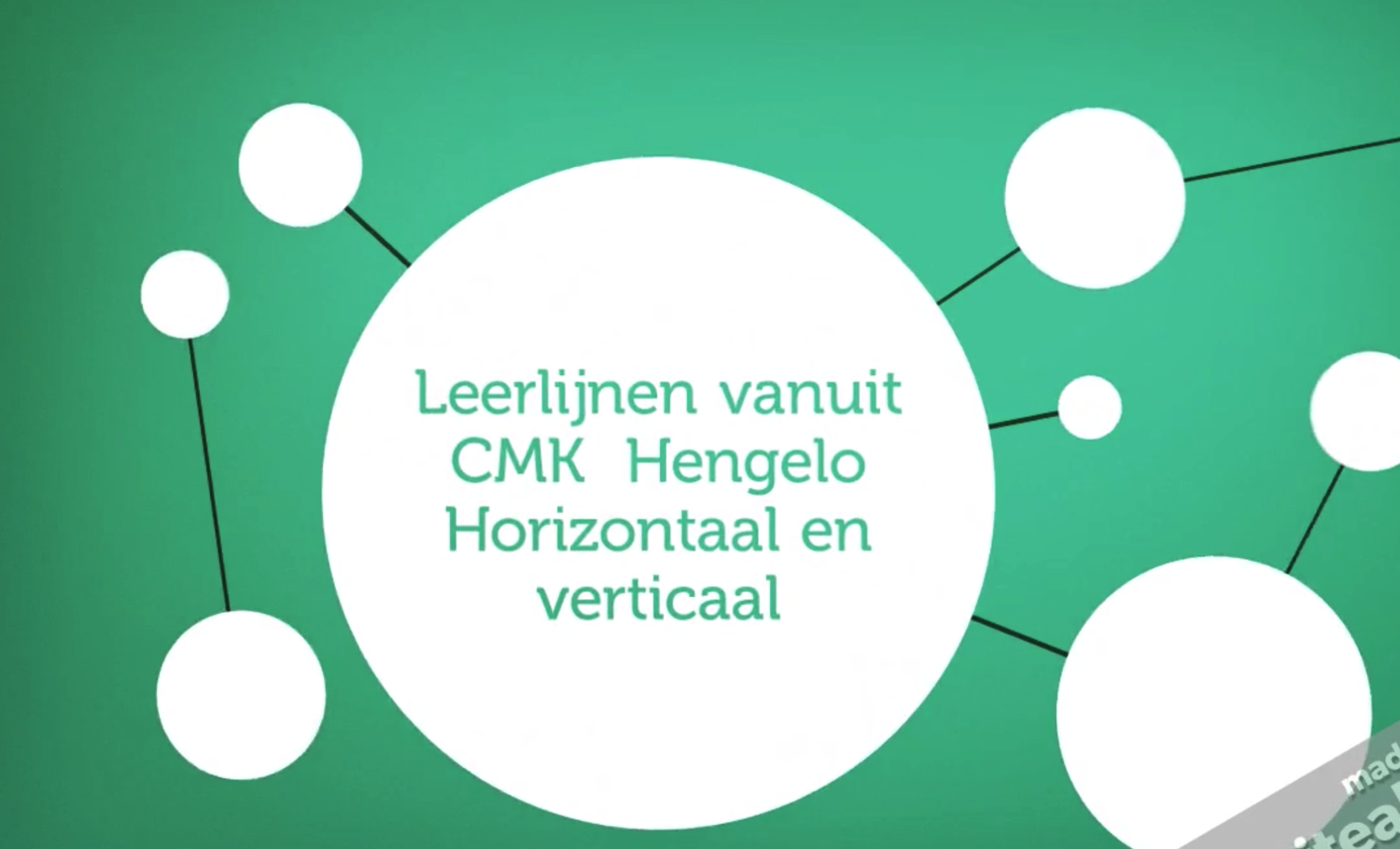 Inhoud bijeenkomst
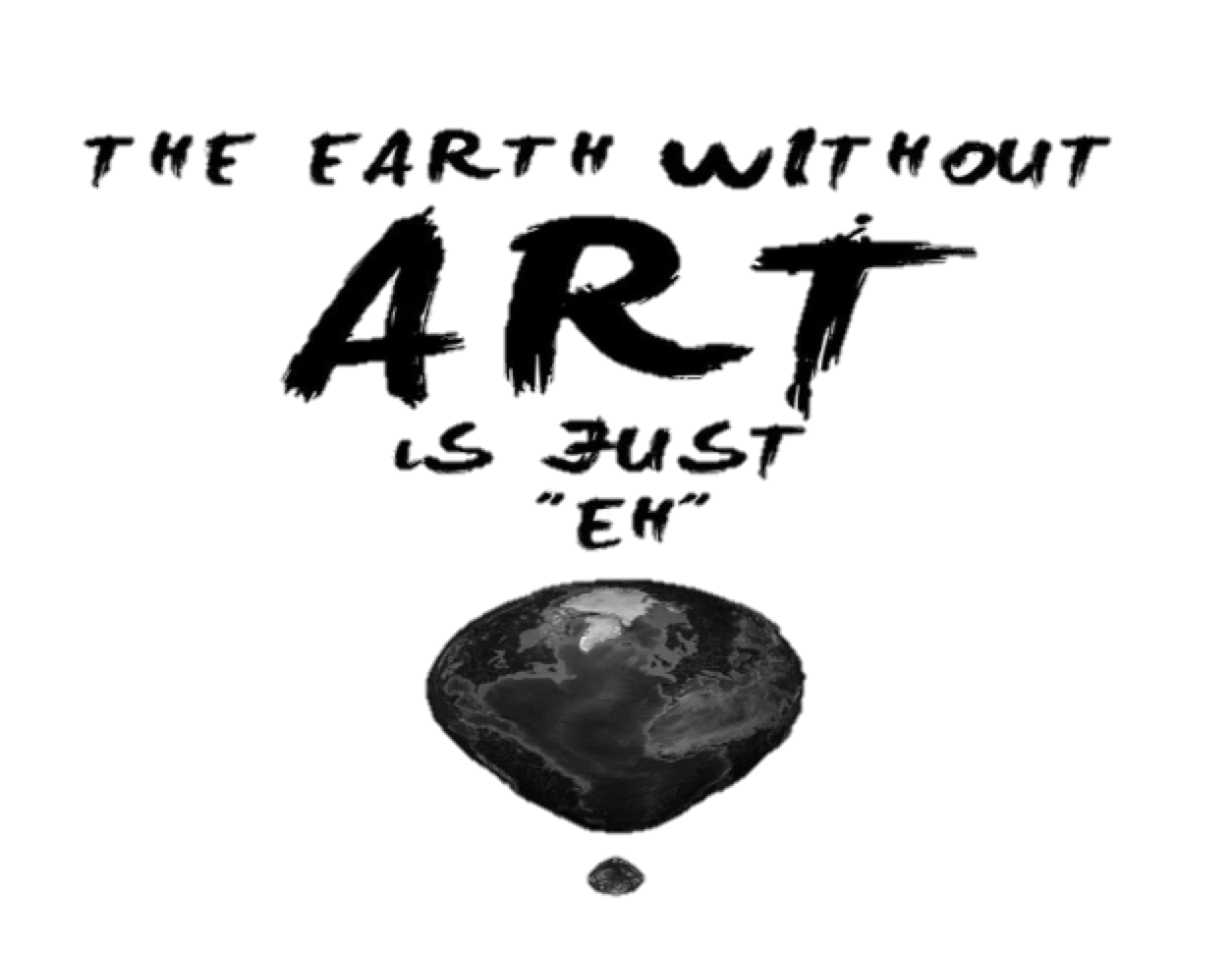 Horizontale leerlijnen 

Samenhang in de vakken

Suggesties voor samenhang 
    tussen cultuurontmoetingen 
    en schoolvakken (KO en OJW)

Leerplankader  SLO

Beoordelen
Opmerkingen Educatieve medewerkers
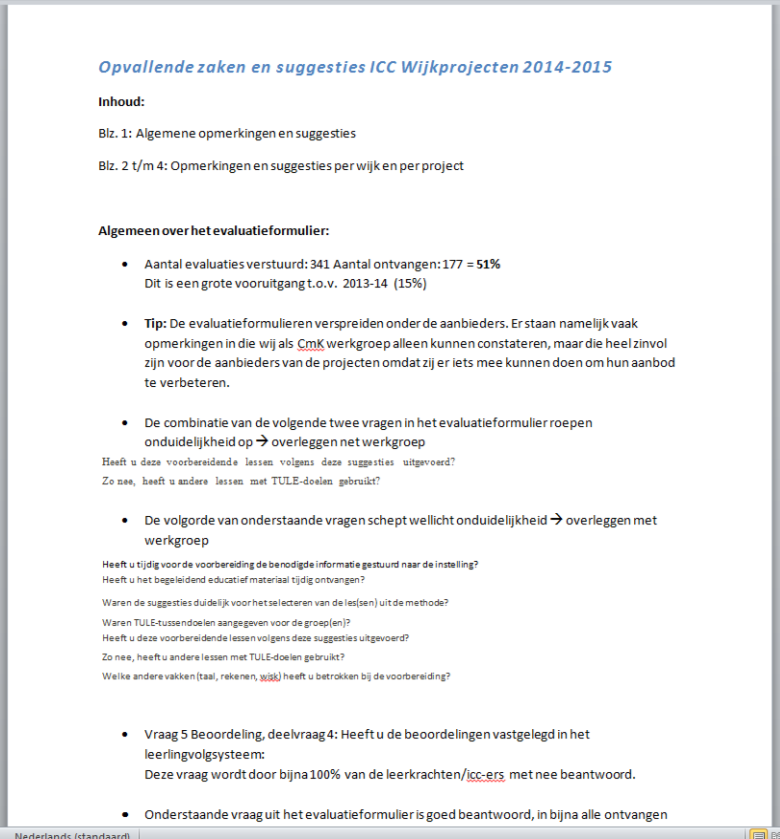 Enthousiast daar waar scholen voorbereiding hebben gedaan
Fijn dat leerkrachten actief zijn bij de cultuurontmoeting
Overleg werkt adhv dezelfde taal die ze vanuit cmk leren
Tip van mij: professioneel benaderen van educatieve medewerkers
Opdracht Pilotscholen
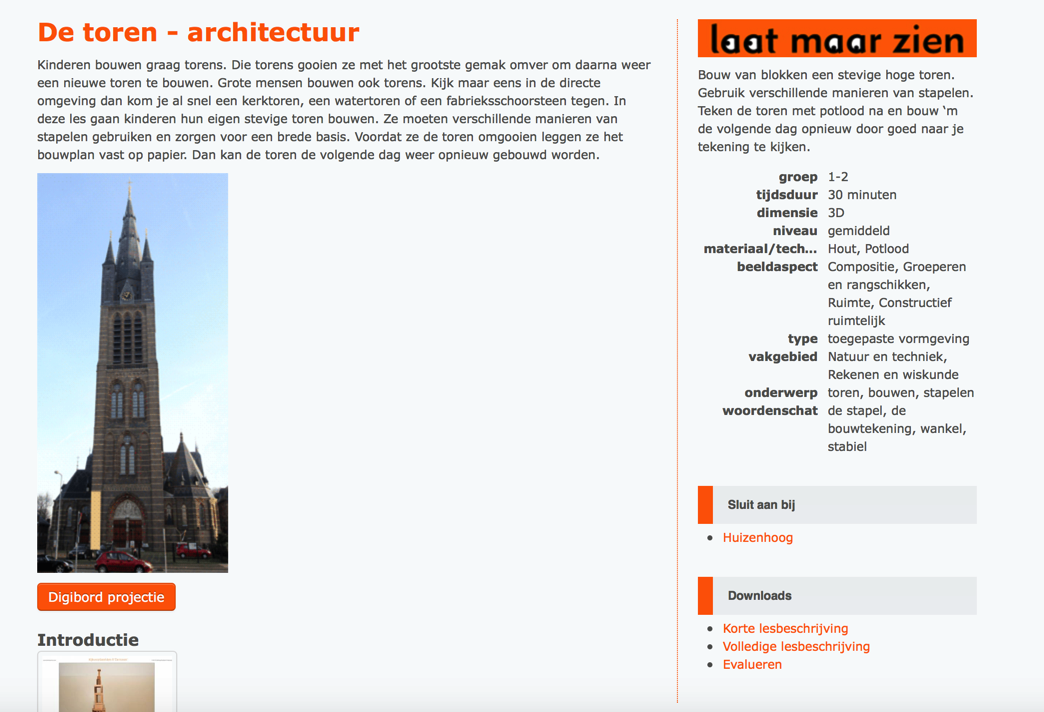 Les uitvoeren waarbij je 
(zelf)beoordeling, creativiteit en onderzoek (meer) centraal stelt
link
[Speaker Notes: Laat maar zien: naam: student@saxion.nl, ww: 894-32]
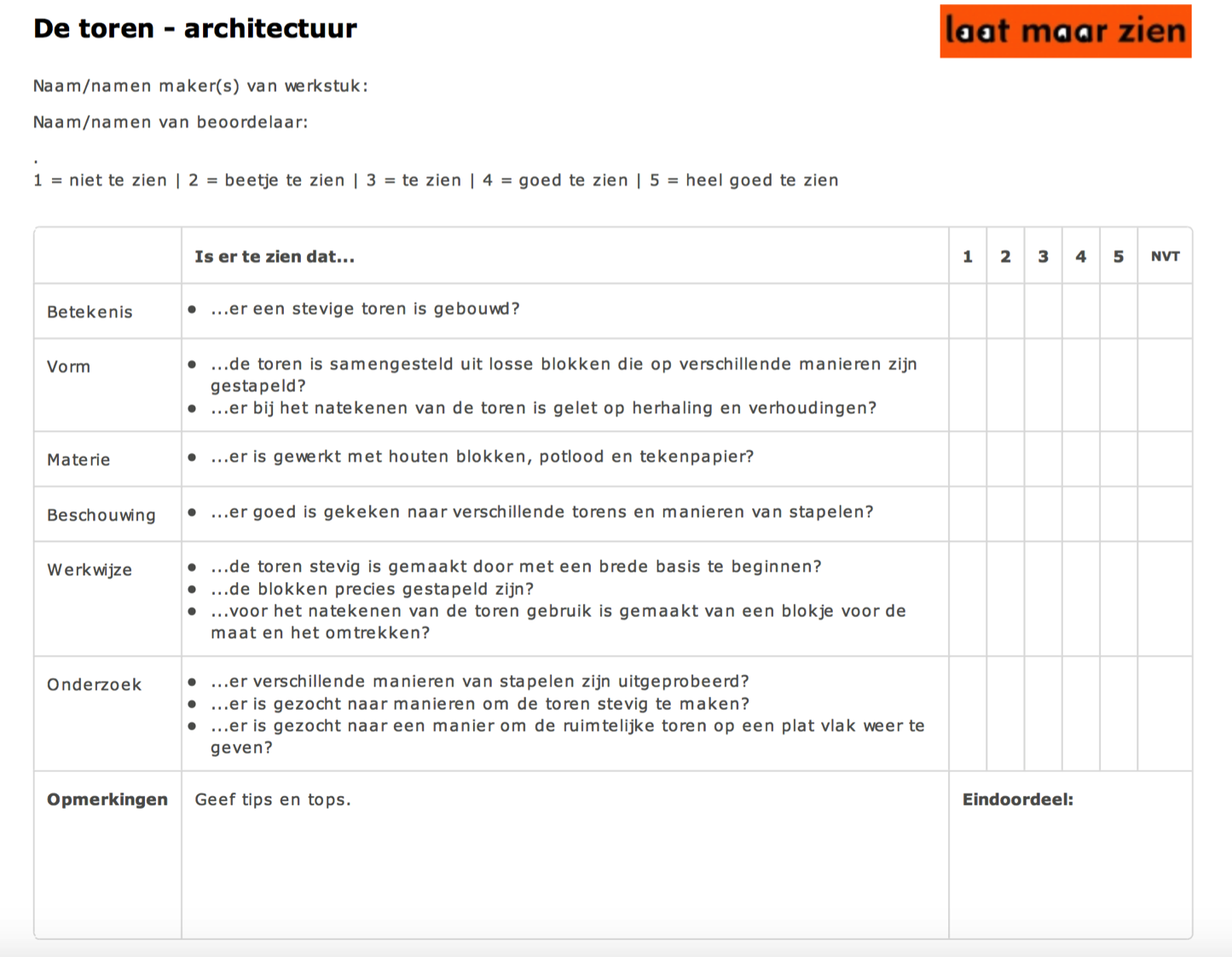 Testen in de praktijk
Voor de volgende keer:
Probeer deze bijgestelde les uit ‘laat maar zien’ eens uit met jouw groep
Maak koppeling met een ander vak
Leg mbv bv foto’s, video vast hoe het creatief proces verliep (bv van 1 of 2 kinderen),  
hoe de beoordeling verliep 
en breng de eindproducten in beeld
ICC-er bespreekt de bewijslasten1 en 2
Horizontale leerlijnen
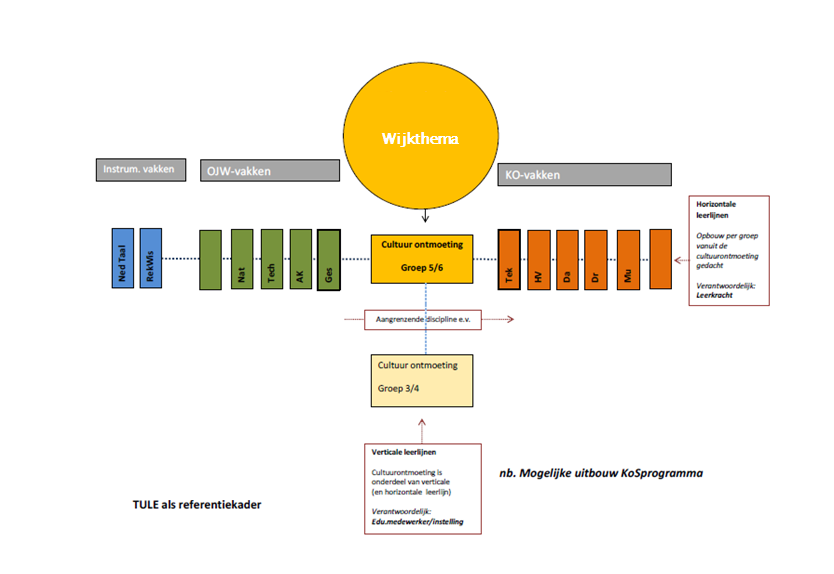 Architectuur
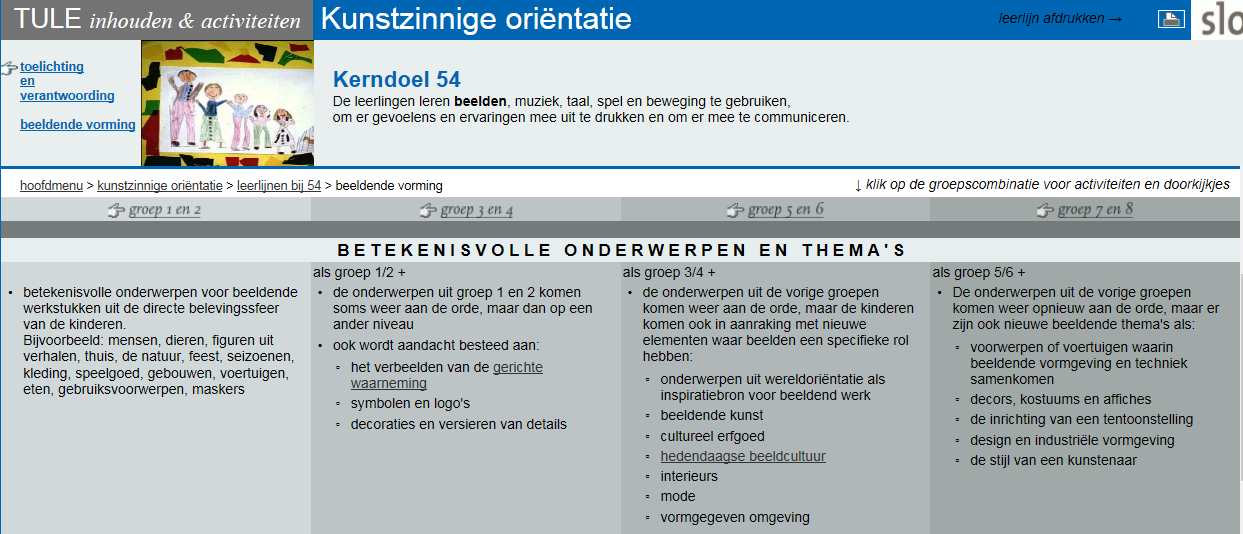 TULE
Architectuur (Oost en zuid)
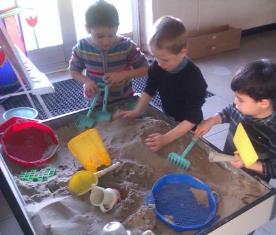 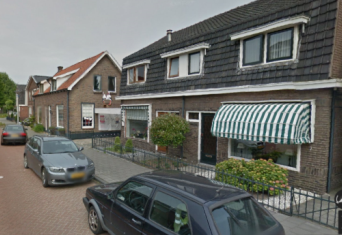 Groep1-2
‘mijn huis’
‘onze straat’
‘school’
“Torens”
‘aankleding’
‘bijzondere gebouwen’ (kastelen, boerderijen, kerken)
‘het landschap’
Groep 3-4
“Gelijk en 
  toch anders”
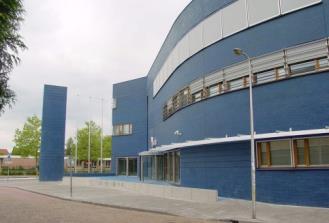 Groep 5-6
‘bijzondere gebouwen in onze stad’
‘oud en nieuw’
‘inrichting’
“Thuis in 
  je stad”
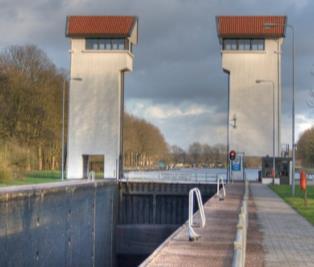 ‘meubels’
‘industrie’
‘architecten’
Groep 7-8
“Bruggen            
  bouwen”
TULE
Taakomschrijving  van de educatief medewerker
en scholen
5. Verkennen basisschoolmethoden
Lessuggestie vooraf
erfgoed
kunst en cultuur
Rest KO-vakken
Rest OJW-vakken
Meten en toetsen van effect Cultuurontmoeting
(leerlingvolgsysteem)
Instrumentele vakken
Productie
Lessuggestie achteraf
TULE zijn richtinggevend
KOS	             Wijkprojecten		     Pilotscholen
[Speaker Notes: Opdracht/ taakomschrijving met nieuwe elementen]
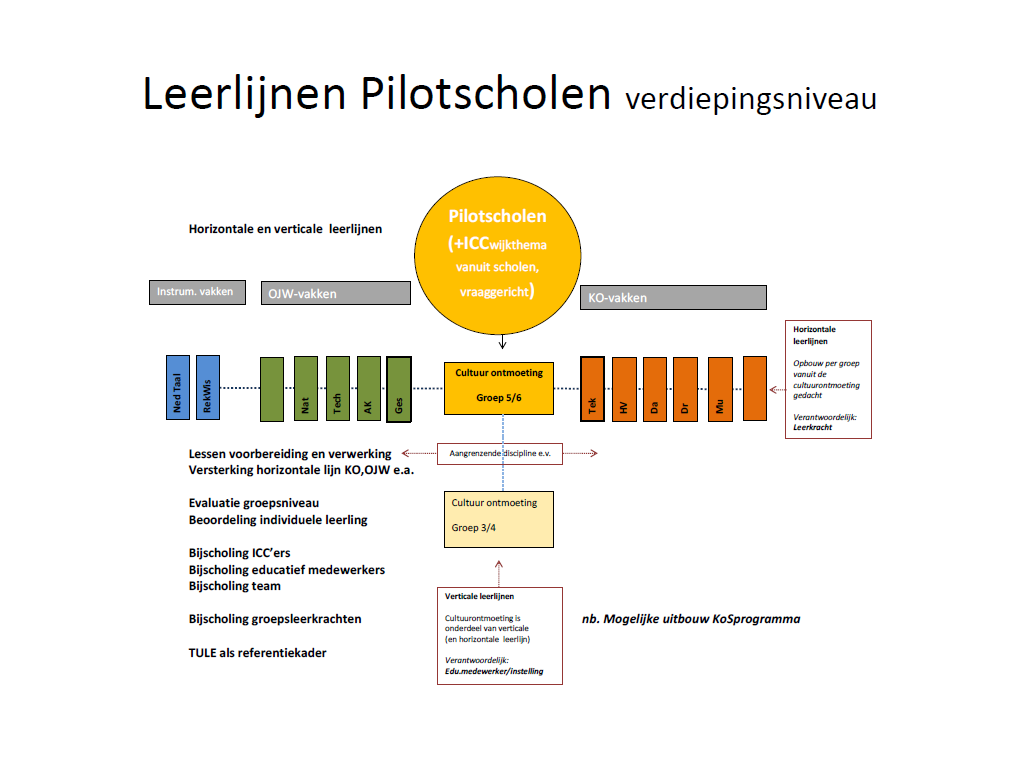 Cultuur Ontmoeting MUZIEK, 
uit verre landen (slo-tule)
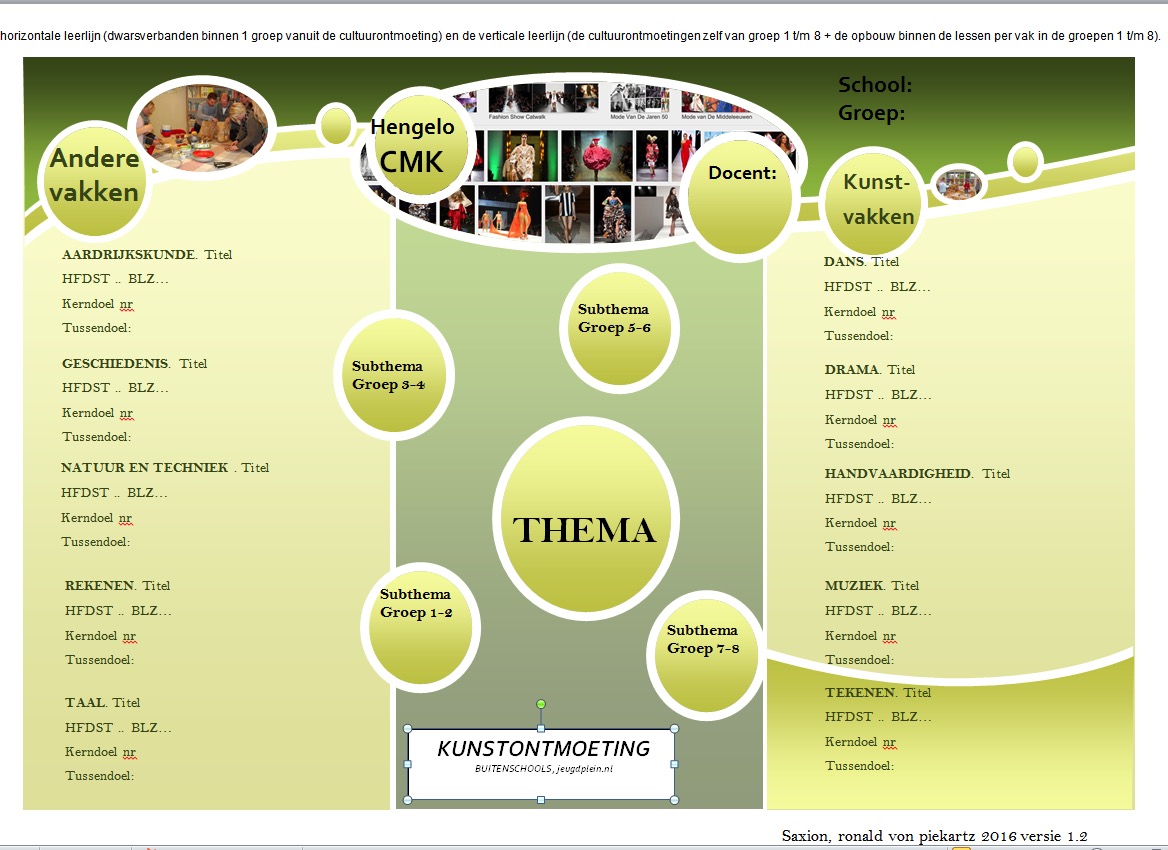 Checklist 2016
Architectuur (methode onafhankelijk)
AARDRIJKSKUNDE. Titel
HFDST ..  BLZ…
Kerndoel nr 47
Tussendoel: wonen, vorm en bouwmaterialen
HANDVAARDIGHEID. Titel
HFDST ..  BLZ…
Kerndoel nr54
Tussendoel: :Beeldaspect, ruimtelijk bouwen(voor, achter, in, tussen, onder, boven, op, enz.)
Groep 1 en 2
 “Torens bouwen”
 
Groep 1:
Groep 2:
NATUUR EN TECHNIEK . Titel
HFDST ..  BLZ…
Kerndoel nr 45 Producten
Tussendoel: constructie met houten blokken, Lego soft Bricks, Lego duplo, Constructor, Lasy maxi/mini, Junior Ingenieur, K'nex
TEKENEN. Titel 
HFDST ..  BLZ…
Kerndoel nr 54
Tussendoel Beeldaspect, vormsoorten(rond, vierkant, driehoek, bol, enz.)
TAAL. Titel 
HFDST ..  BLZ…
Kerndoel nr 2
Tussendoel: breed, lang, groot
Architectuur
MENS en SAMENLEVING. Titel 
HFDST ..  BLZ…
Kerndoel nr 39
Tussendoel:
DANS. Titel 
HFDST ..  BLZ…
Kerndoel nr 54
Tussendoel:
spel op basis van betekenisvolle situaties en verhalen. Met aandacht voor rolopbouw: combinaties van beweging, houding, gebaar, emotie, stem, taal en mimiek
verantwoordelijk zijn voor de omgeving
Groep 5 en 6:
 “ Thuis in je stad”
 
Groep 5:
Groep 6:
TEKENEN. Titel HFDST ..  BLZ…
Kerndoel nr 54
Tussendoel:
TAAL. Titel
HFDST ..  BLZ…
Kerndoel nr 33
Tussendoel
overlapping van objecten en figuren
de plaats van objecten in het grondvlak
grootteverschil van figuren en objecten
(vooraan groot, achteraan klein)
als groep 3/4 +
schriftelijk: bijvoorbeeld een werkstuk of muurkrant maken van de belangrijkste informatie
Architectuur
GESCHIEDENIS. Titel 
HFDST ..  BLZ…
Kerndoel nr 51
Tussendoel: motieven van mensen voor handelingen uit het verleden
MUZIEK. Titel 
HFDST ..  BLZ…
Kerndoel nr 54
Tussendoel: langere, complexe structuren met herhalingen, contrasten en variaties in tekst en melodie
Groep 7 en 8:
 “ Bruggen Bouwen”
 
Groep 7:
Groep 8:
REKENEN. Titel Bouwtekening op schaal
HFDST ..  BLZ…
Kerndoel nr 33
Tussendoel: wegen, meten en tekenen op schaal
TEKENEN. Titel Ontwerptekenening
HFDST ..  BLZ…
Kerndoel nr 54
Tussendoel: opbouw, ordening, evenwicht en betekenis
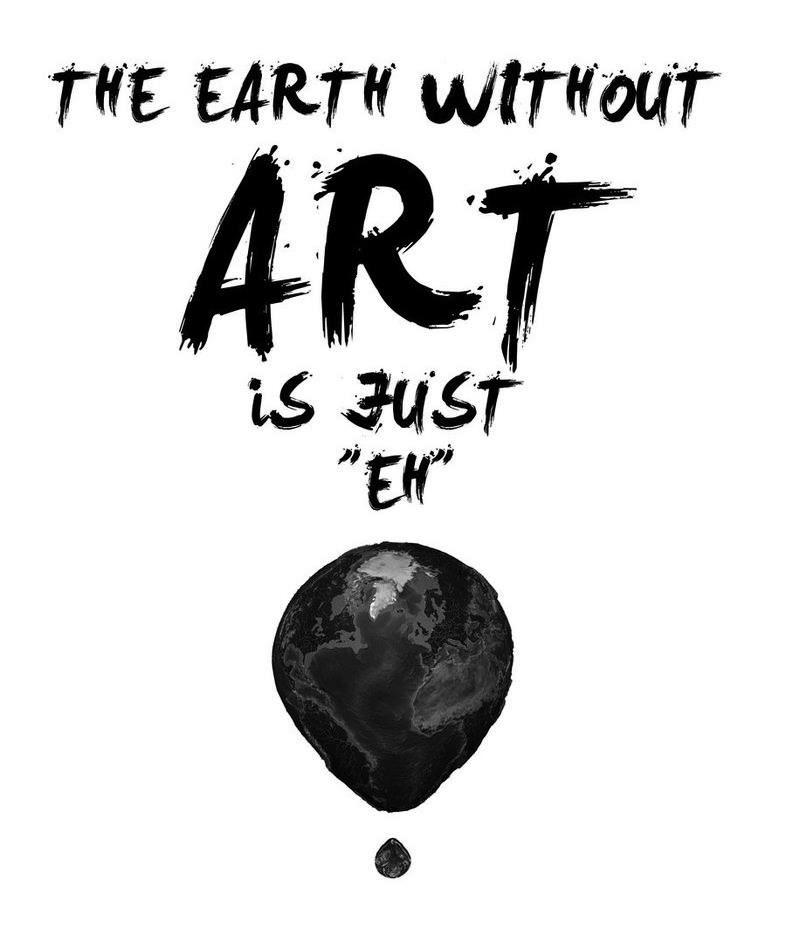 Afsluiting